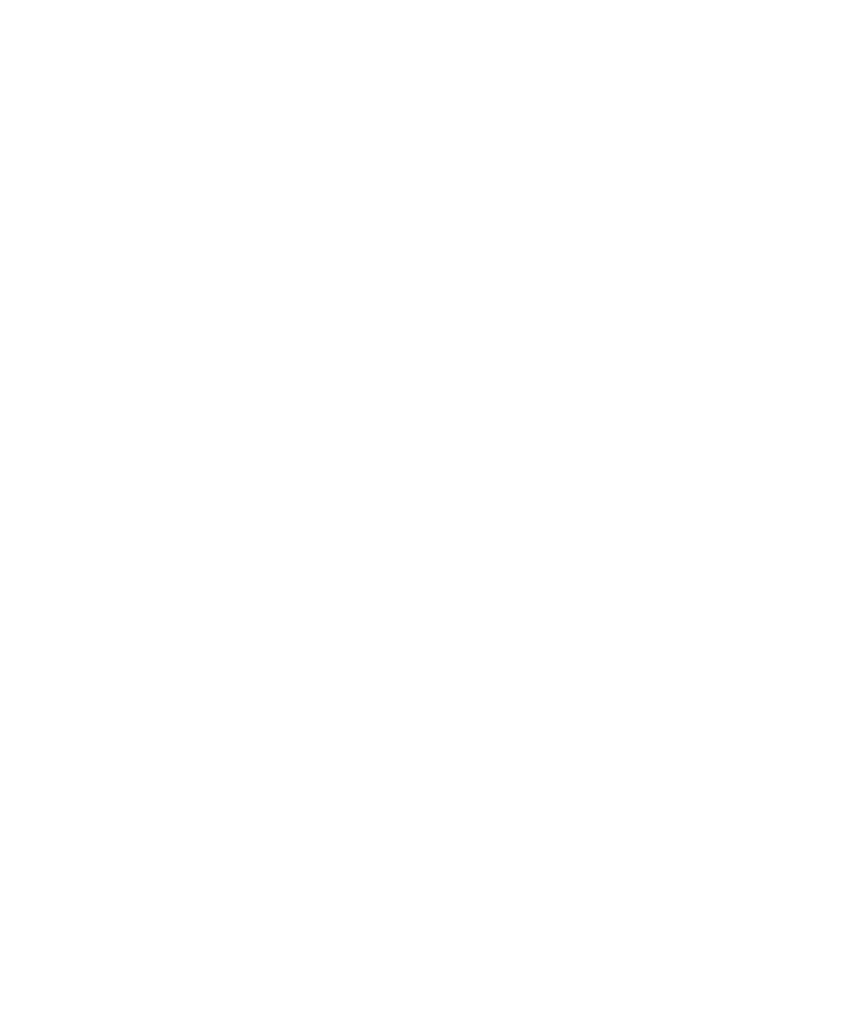 OFICINA PDI 2018
CONSULTA PÚBLICA
_como foi feita a consulta?
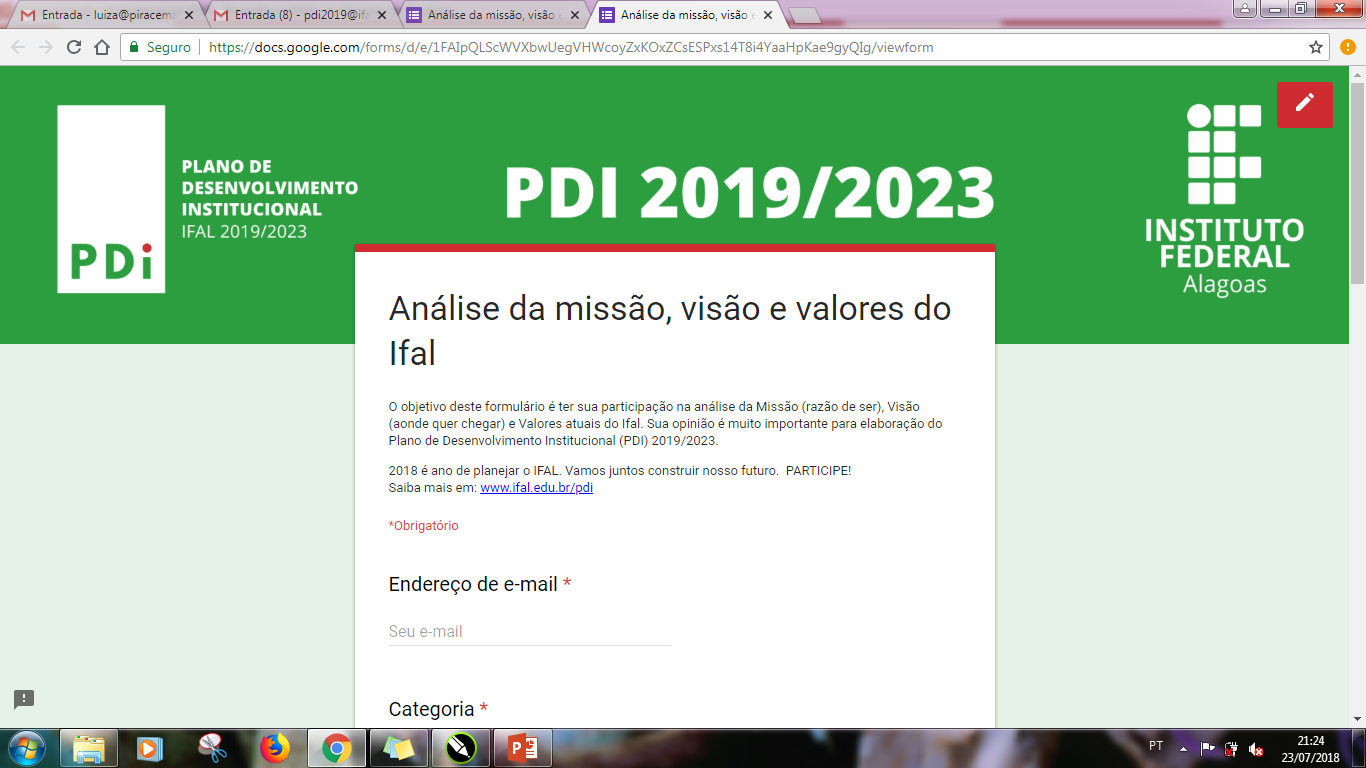 _forms Google

manter ou alterar os textos atuais?

se altera, qual a sugestão?

um mês no ar (junho)

vídeo explicativo
_241 respostas
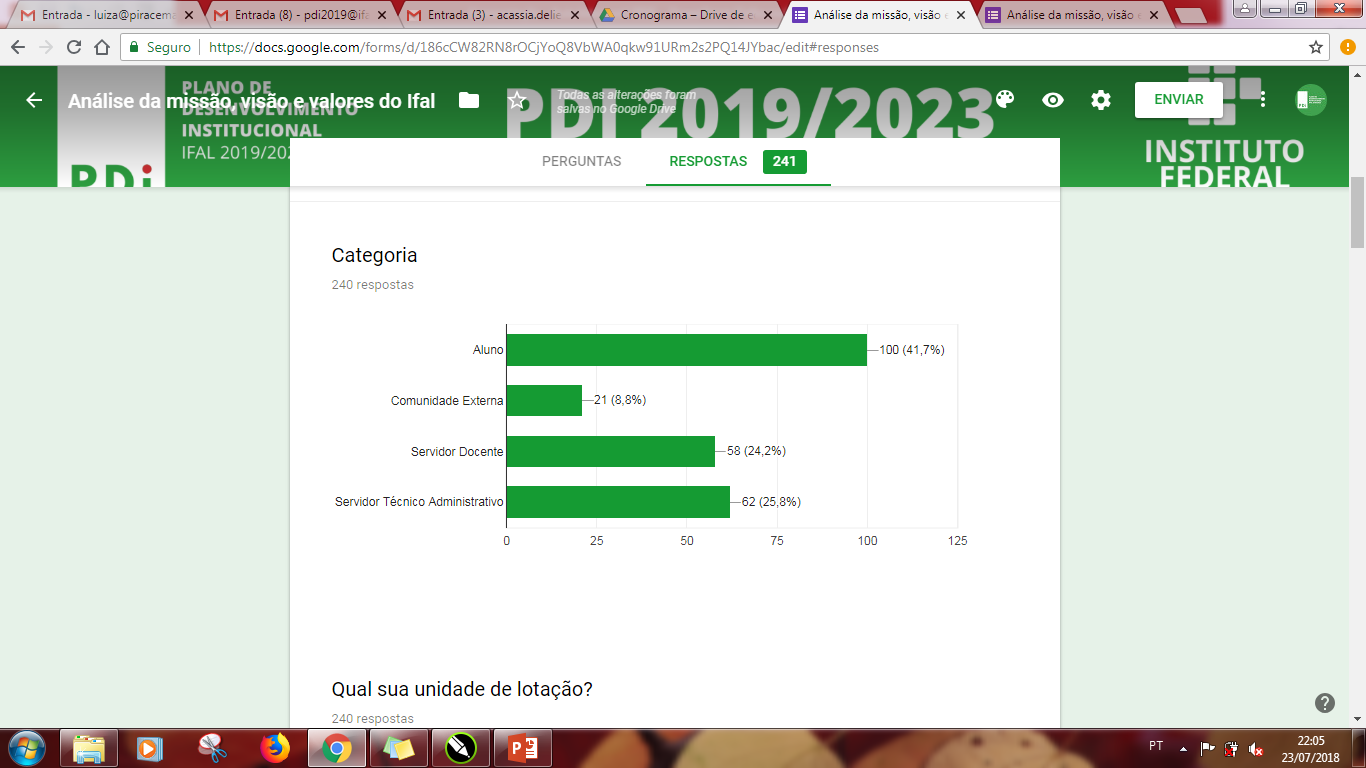 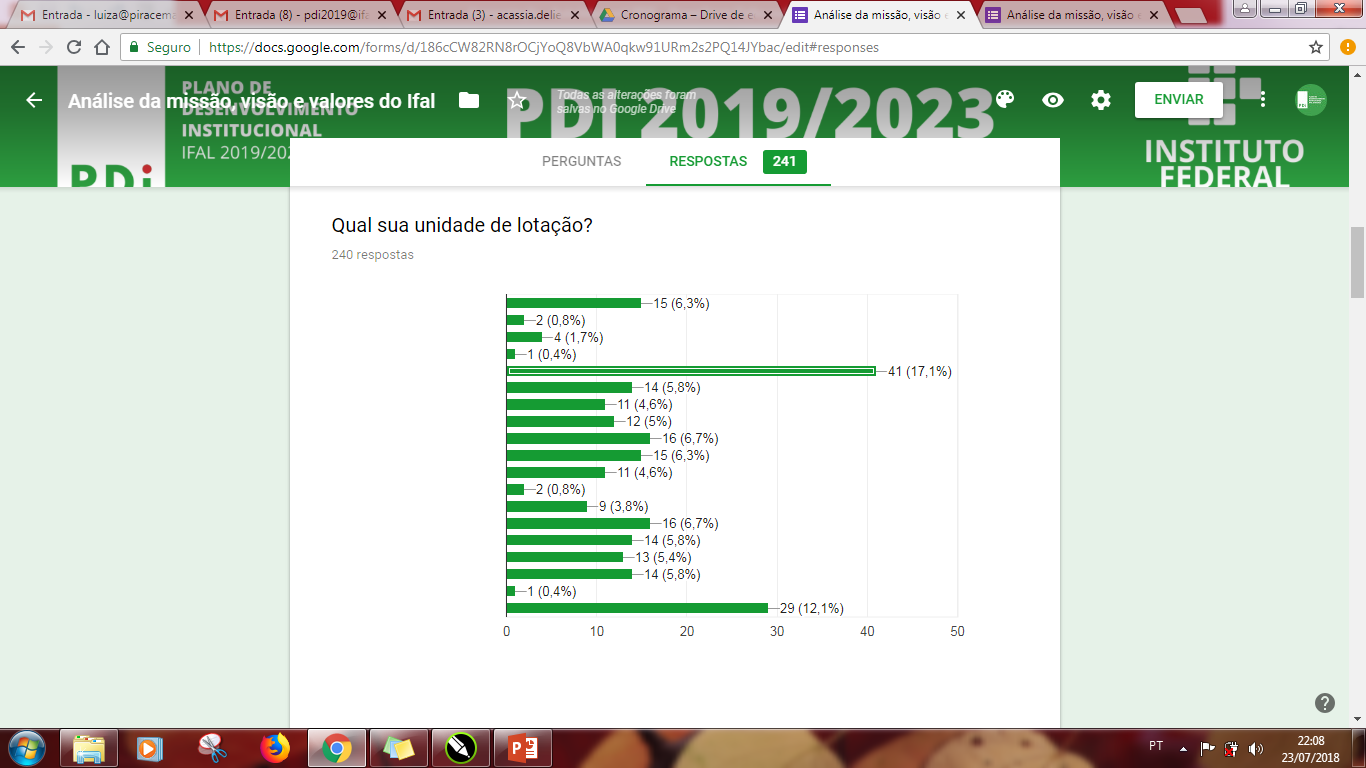 Coruripe
EAD
Rio Largo
Batalha
Maceió
Reitoria
_86% a 92% votaram por manter os textos atuais

Os demais contribuíram com sugestões
_a importância da comunicação no IFAL

_novidade no PDI
Assessoria e GTCom
Ter acesso a informações é fundamental para que os cidadãos possam conhecer a gestão da coisa pública e, assim, participar efetivamente das decisões que envolvem os interesses coletivos, através da criação, monitoramento ou controle das ações conduzidas pela administração pública.

A comunicação pública tem o dever de informar, escutar, estabelecer diálogos, promover o debate público e a prestação de serviços, estabelecendo-se como um espaço de discussão pública e tomada de decisões. 

A mera publicação de notícias e informações não garante a transparência de maneira geral e, menos ainda, na esfera pública - uma estratégia clara de gestão da comunicação é fundamental.
Os instrumentos de comunicação pública são empregados para melhorar a qualidade de vida dos cidadãos pela comunicação, pensando em atender as demandas da sociedade. Nesse sentido, as consultas públicas são mecanismos de cidadania e participação social - formas de construção compartilhada de políticas públicas. 

O filósofo alemão, Jürgen Habermas, desenvolveu o modelo de democracia procedimental, segundo o qual, cabe ao Direito garantir e definir institucionalmente mecanismos de participação pública e de deliberação, assim como também deve servir de elo entre a esfera pública e o sistema político. (MATTOS, 2006, p. 29). 

Também se encaixa aqui o sistema de consultas públicas. A partir do modelo de Habermas de democracia, a consulta pública é um mecanismo deliberativo de accountability vertical, que se dá por meio da participação pública direta no processo decisório, legitimando-o.
Comunicar não é apenas informar. 
Comunicação exige diálogo e participação. 

Cidadania implica em mobilização, cooperação e formação de vínculos de co-responsabilidade para com os interesses coletivos. Participação no espaço público é fundamental. 

DUARTE, Jorge (Org). Comunicação Pública: Estado, mercado, sociedade e interesse público. 3.ed. São Paulo: Atlas, 2012.

LUBENOW, Jorge A. Esfera pública e democracia deliberativa em Habermas. Modelo teórico e discursos críticos. Disponível em http://www.scielo.br/scielo.php?script=sci_arttext&pid=S0100-512X2010000100012. Acessado em 23/07/2018
_obrigada!